SpeakOut with Advocatr
Curriculum 
Lesson 5


Intent vs Impact & 
Suspending 
Judgment
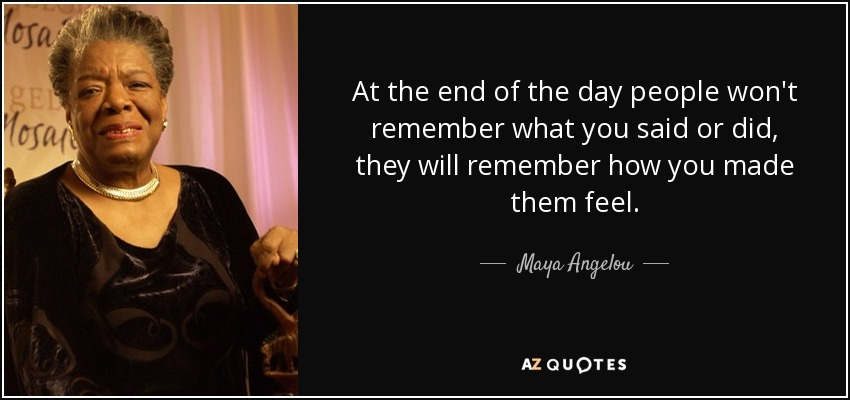 At the end of the day people won’t remember what you said or did, they will remember how you made them feel.

-Maya Angelou-
For Role Play
Consider the definitions of “intent,” “impact,” and “intention-impact gap” below.

Questions for the class after the role play:
Has anything like this ever happened to you?
If you were bumped into, what was the impact on you of being bumped?
If you bumped into someone else, what was your intention? Did you mean to annoy or hurt them?
If you are ever in the situation of accidentally bumping into someone in the hallway, what can you do to possibly fill in the gap between your intention (to do no harm) and the impact (ouch! that hurt!)?

Have the actors re-do the role play acting out the solutions students offer to fill the intention-impact gap.
For Role Play (cont.)
Consider the definition of “suspending judgment” below.

Discuss with the class:

When you saw someone being bumped, did you have any judgments about the person who ran into them? What were your judgments? 
In this case, or in related situations, was your judgment right...or wrong? 
Have you ever decided to suspend your judgment and learn more about the person’s intention?
What happened as a result?
[Speaker Notes: Teacher note about our human tendency to make judgments: our brains are hard-wired to make snap judgments, often in the form of negative stereotypes, as a way to quickly figure out whether someone is a friend or a foe. Snap judgments may have helped us survive thousands of years ago but now our world is much more socially complex, and this evolutionary tendency of our brains to stereotype can be wildly off.... and even harmful. Just know, we all stereotype, and we’re all learning how to better suspend judgment!]
For Pair-Share with your Conversation Partner (after watching the video)
In conversation with your shoulder partner, respond to the following prompts:
At the beginning of the video, what do you think the boy intended to communicate by dropping the dog on the ground?  
What impact do you think the boy’s action had on the dog? 
When you saw the boy drop the dog, did you judge the boy for this action or suspend your judgment? Share with your partner why you did or did not suspend your judgment of the boy. 
When you learned more about the boy by the end of the film, did it change your understanding of his intention, of why he might have dropped the dog?  
How do you think the quote by Maya Angelou, “At the end of the day, people won’t remember what you said or did, they will remember how you made them feel” relates to our conversations today about intent, impact, and suspending judgment?
For Sharing Out and Closing
Did anyone want to share any a-ha moments you had during your conversations? 

Was there anything that struck you or that you’ll continue to think about after this class?